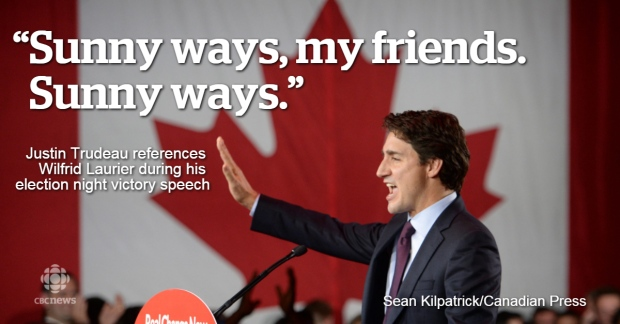 2015>The political landscape
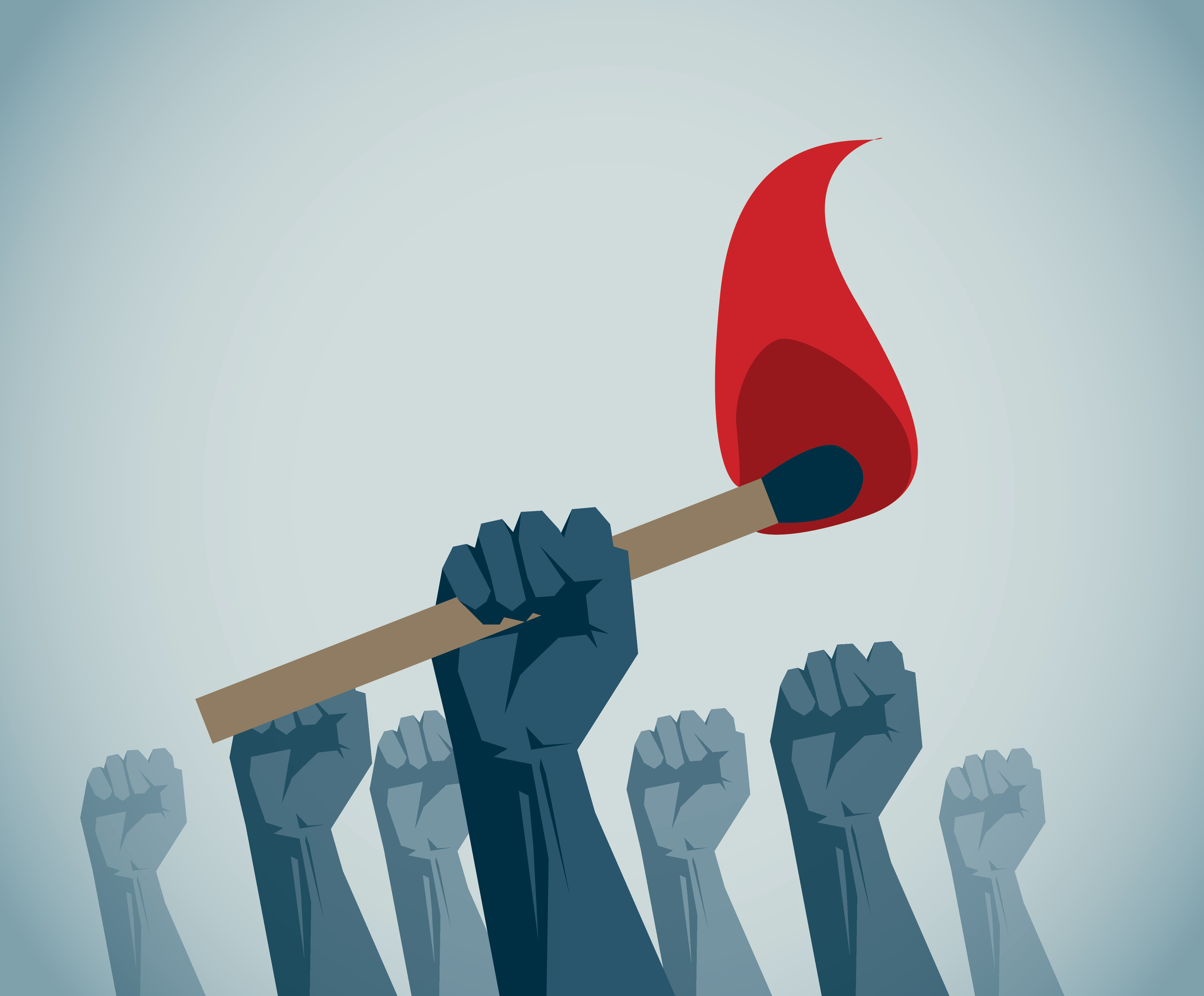 The political landscape
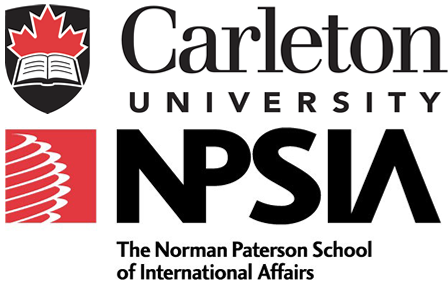 September 25, 2018@niknanosChief Data Scientist, Nanos Research Chair, Board of Governors,Carleton UniversityGlobal Scholar, Wilson Center,Washington DCAuthor, Age of Voter Rage
Age of Voter Rage
Disconnect
> With macro economic data
> With the establishment
> Anxiety about the future
Painting by artist Duarte Vitoria
Creeping Populism
French Presidential Election 2017
66% Macron
34% Le Pen (Daughter)
French Presidential Election 2002
82% Chirac
18% Le Pen (Father)
Dutch Election 2017
21% Rutte (People’s Party for Freedom and Democracy) 8 seats lost
13% Wilders (Party for Freedom)
5 seats gained

German Election 2017
32.9% CDU/CSU
12.6% Alternative for Germany (AfD)
German Election 2013
41.5% CDU/CSU
4.7% Alternative for Germany (AfD)
Italian Election 2018
Right
33% Five Star Movement (+7)
17% League (+13)
Centre Left
19% Democratic Party (-7)
14% Forza Italia (-8)

Mexican Election 2018
Anti-establishment Obrador 53%

Swedish Election 2018
Sweden Democrats 13% to 18%
MAXIME BERNIER
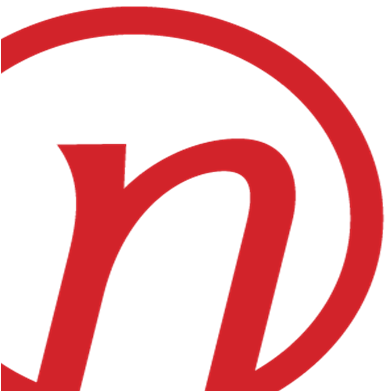 [Speaker Notes: http://elezioni.interno.gov.it/camera/scrutini/20180304/scrutiniCI

http://elezionistorico.interno.gov.it/index.php?tpel=C&dtel=24/02/2013&tpa=I&tpe=A&lev0=0&levsut0=0&es0=S&ms=S]
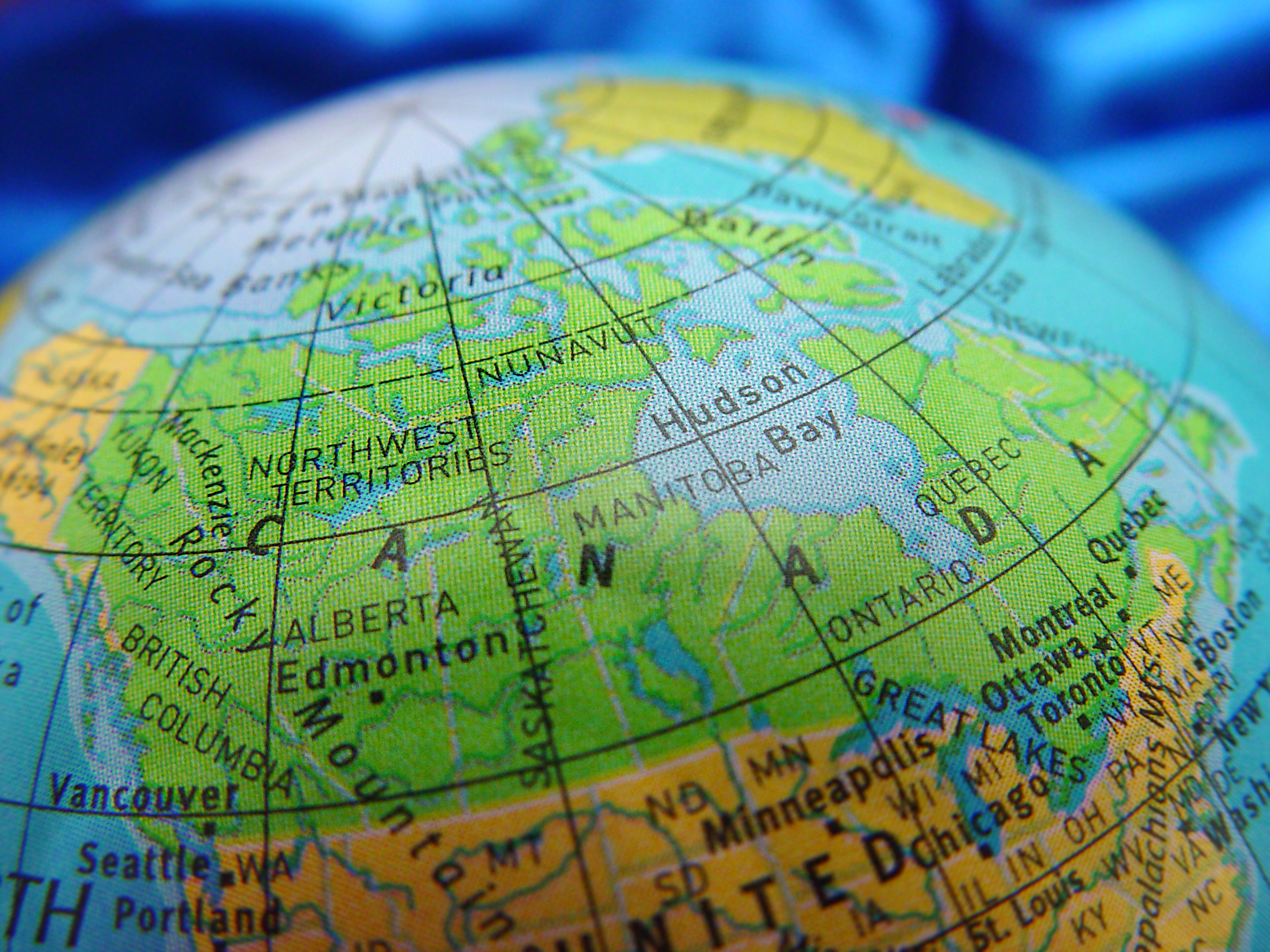 Creeping Populism
Is Canada susceptible?
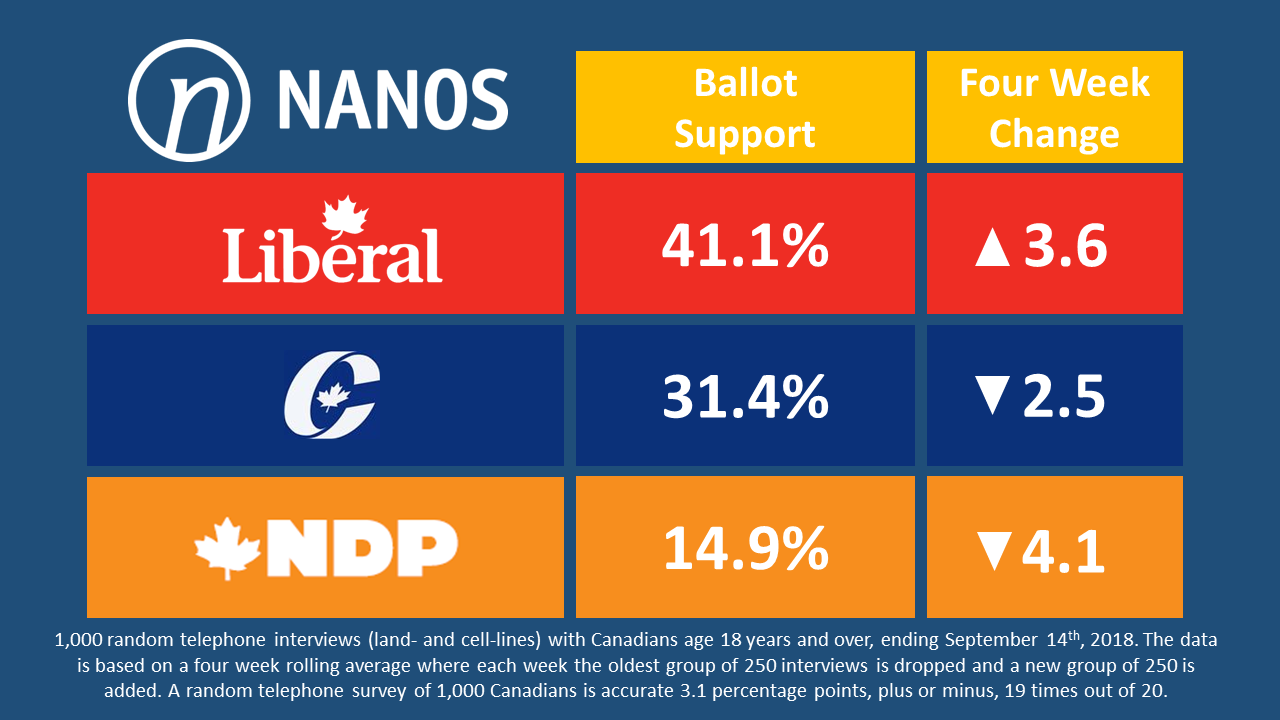 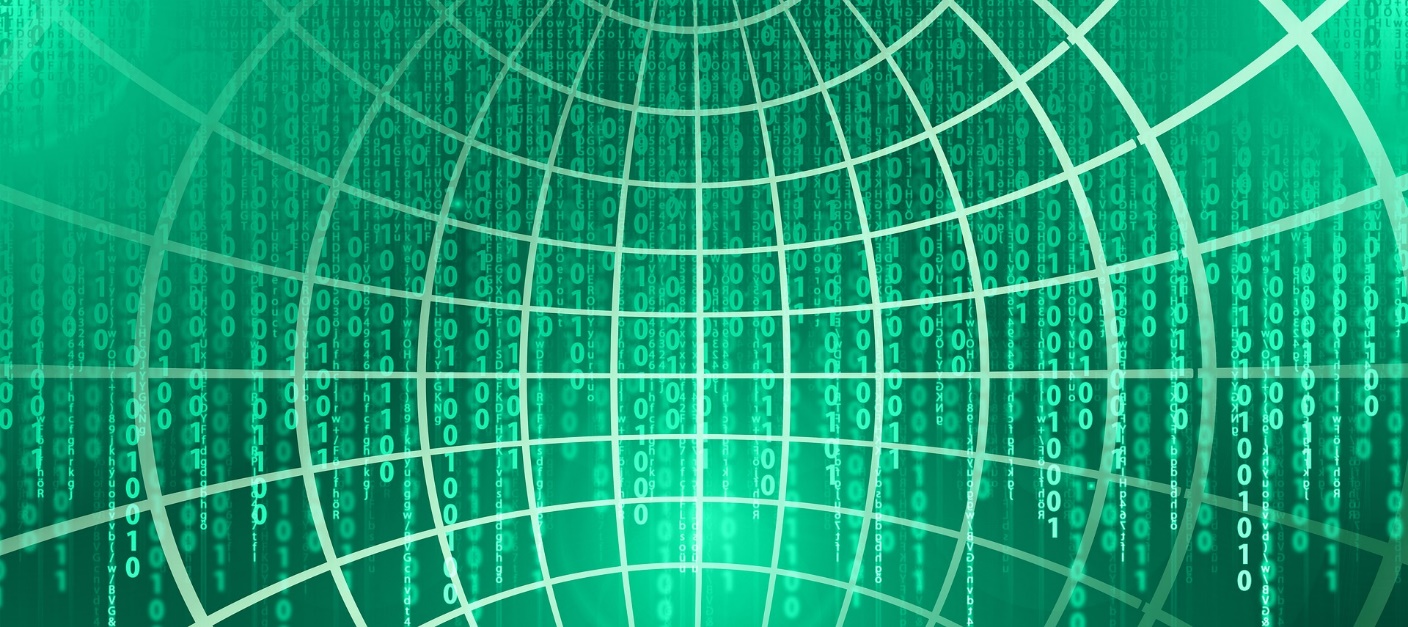 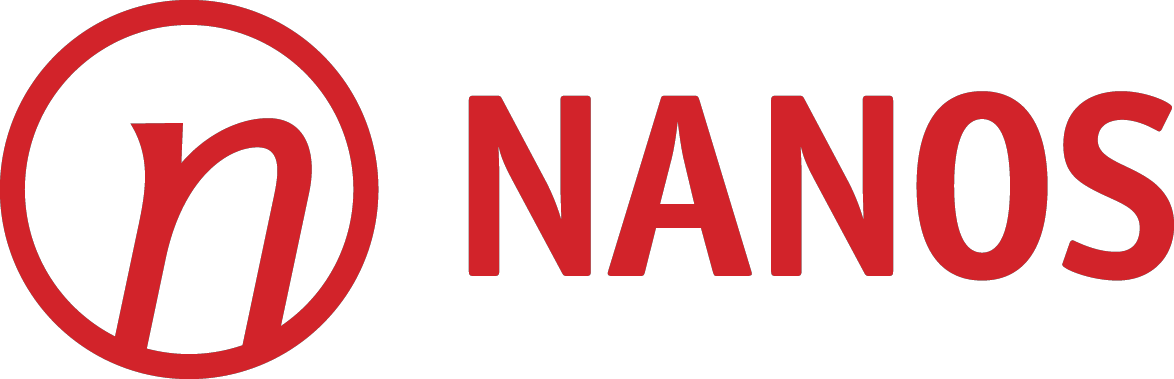 >    POLITICAL TRACKING
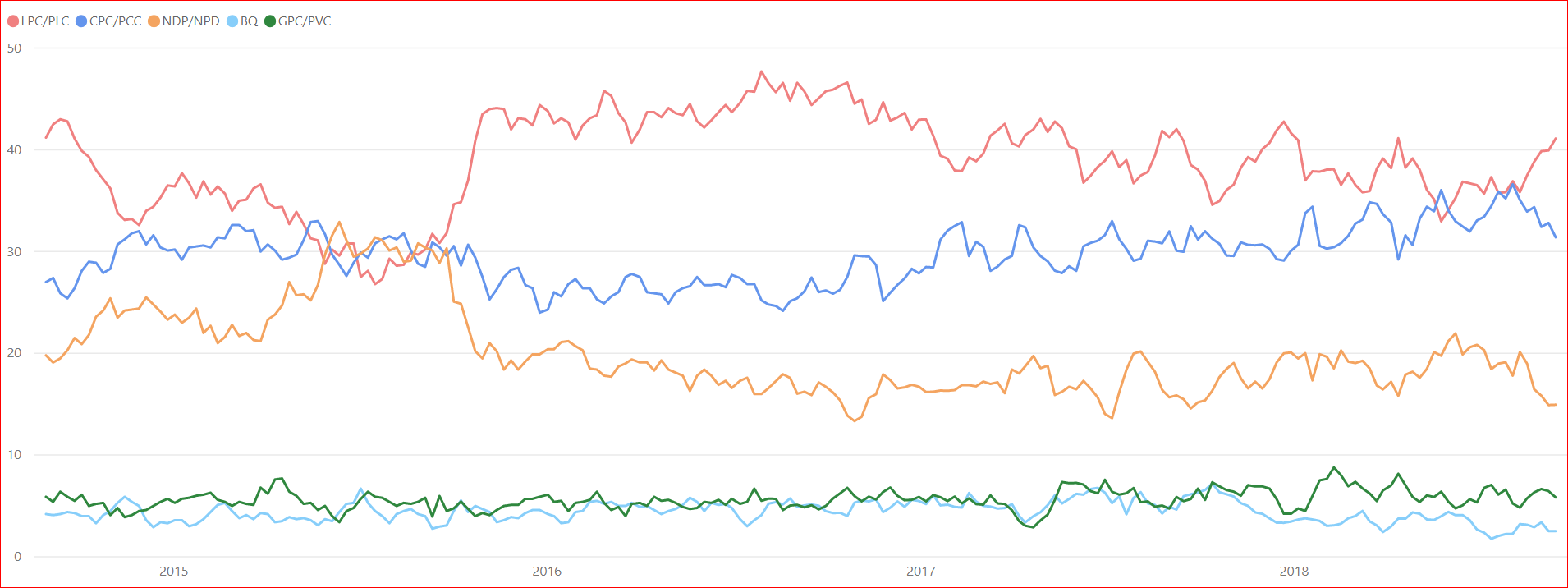 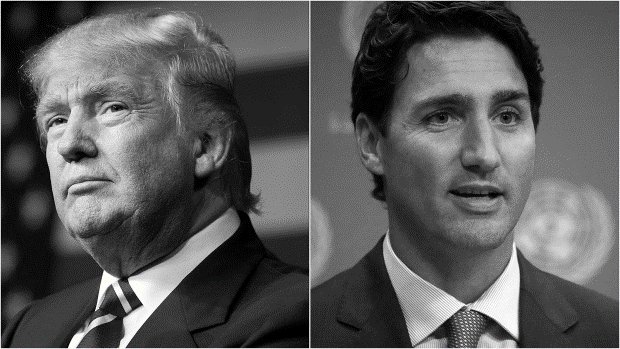 Is Canada susceptible?
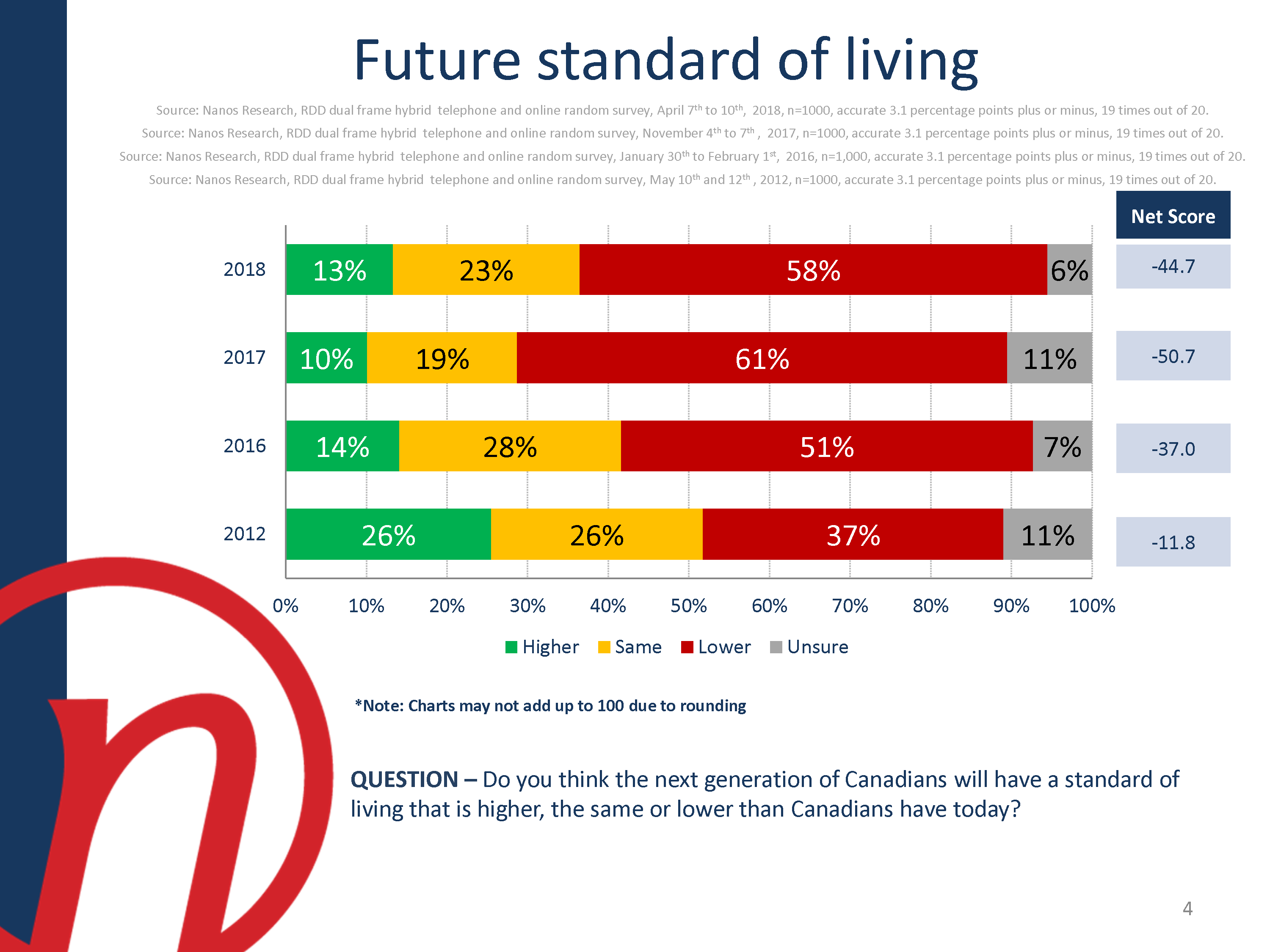 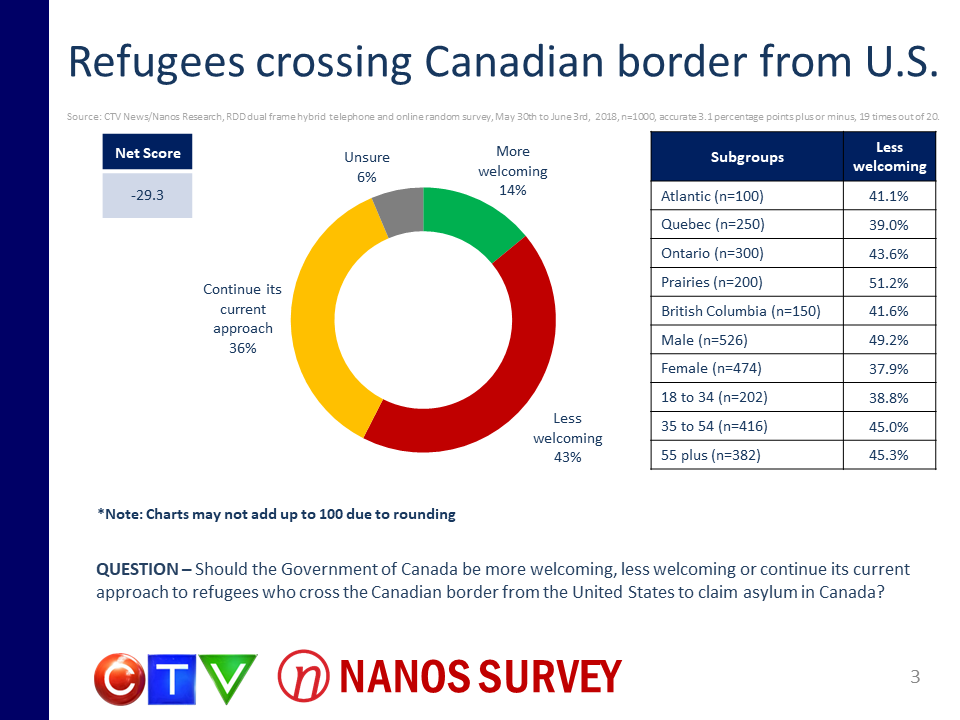 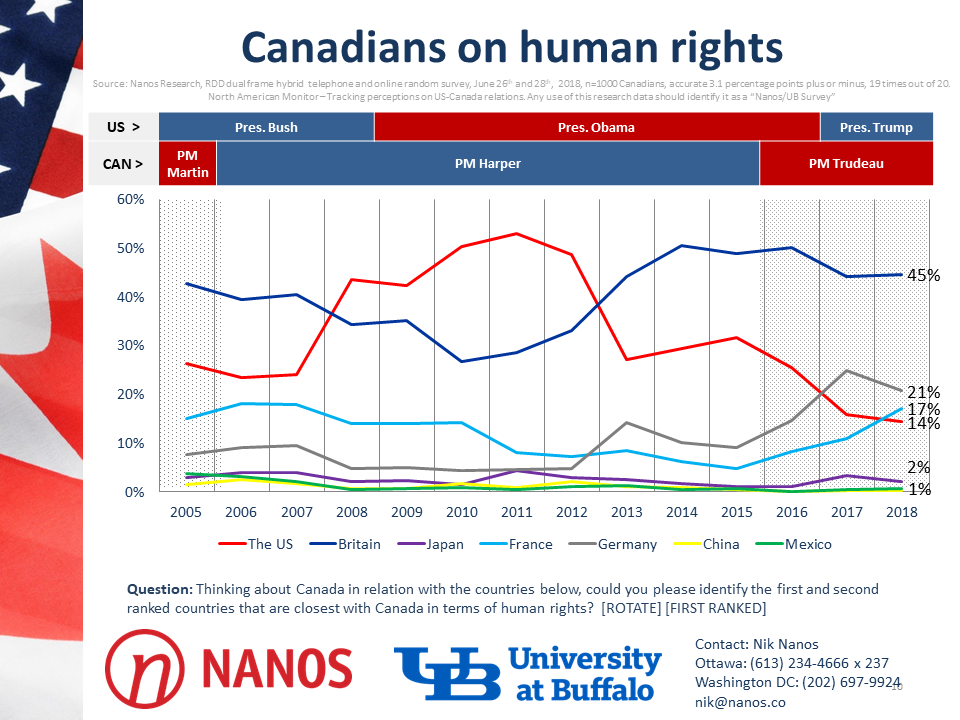 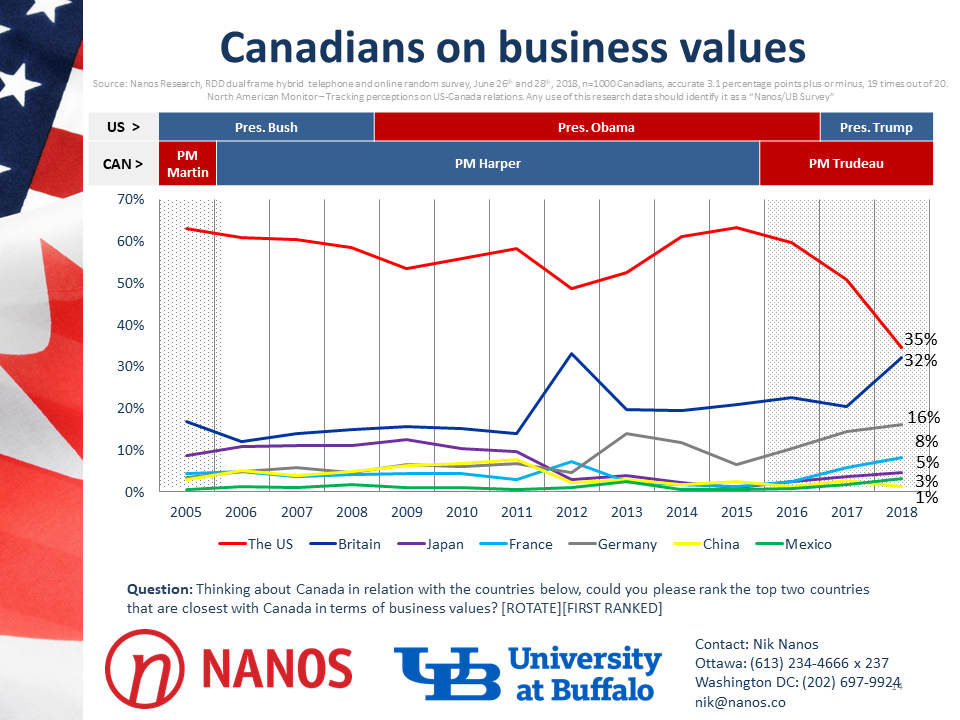 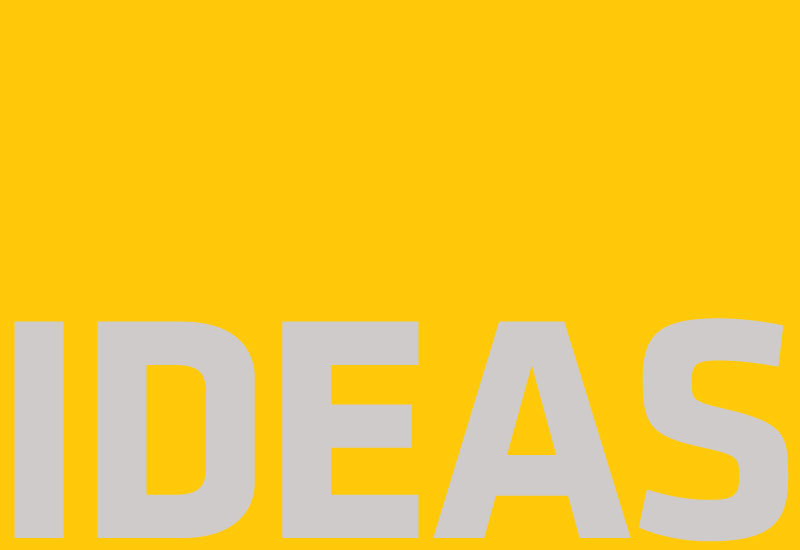 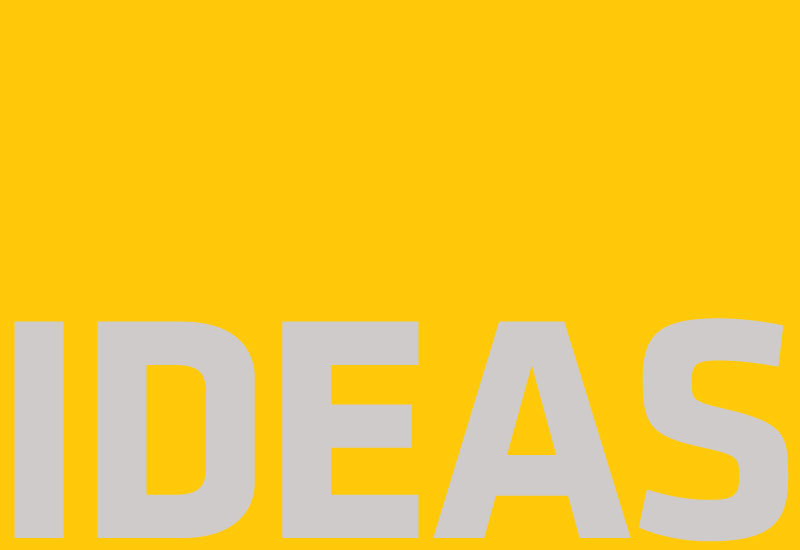 Canadians are re-examining their natural and historic continental affinities
One should not dismiss the potential rise of populist politics in Canada
Think of the Liberals as being perceived as the least imperfect choice from a series of imperfect choices
12